二次利用のやり方
　・CC0（著作権放棄）のため、出典の記載不要（出典を載せてくれると嬉しいです）
　・写真は直接掲載していないので、写真は掲載元の著作権に従ってください。
　・地図は、　「@OpenStreetMap contributors」の記載が必要
　　（著作権明示すれば、無料で自由に使えます）
　・入力データについては、geojson、csvなどでダウンロードできます。
　　名称、概要、緯度経度がダウンロードできます。
　　レイヤごとに、非表示にできるので、表示したレイヤのみのダウンロードもできます。		
　・サイトへの埋め込みや、レイヤの管理情報含めuMap丸ごとダウンロード可能

ダウンロードのやり方
　　名前、緯度経度、概要のダウンロードができます。
　　レイヤごとのデータが必要な場合は、菱餅のような「データレイヤを見る」から目のマークを
　　クリックして不要なレイヤを非表示にしたうえで、ダウンロード。
目的
　　誰でも編集できて、誰でも自由に使える
　防災マップを作りたくて始めました。
　　また、防災マップを作る作業が、防災に
　ついての学びや気づきにつながって
　ほしいとも思っています。

内容
　・uMapというサービスを利用。地物の編集権限は「どなたでも入力可能」です。
　・泉州以外の編集も大歓迎です。
　・災害の情報や、災害時に必要な施設の情報をオンラインの地図を使って情報共有。
　　なお、レイヤの設定などは管理者（くっすん）のみ編集可能にしています。
　・写真は直接掲載できません。他のサイトに掲載した写真からリンクを設定して表示します。
　　そのため、写真は掲載サイトの著作権に従います。
　・地図は、OpenStreetMapです。OpenStreetMapは　「@OpenStreetMap contributors」の
　　記載をすれば二次利用可能です。
　・写真と地図以外の情報は著作権フリー（CC0）として自由に二次利用可能です。
　・二次利用可能とするため、他の資料からの転記はできません。（写真も同じです）
　・泉大津市総合防災マップは、承諾を得おり、被害想定区域などの書き写しが可能です。

入力項目
　●今災害が起きている場所（黒色）
　●津波避難ビル（灰色）
　●避難所・避難場所（ライムグリーン色）
　●過去の災害の記録（石碑や案内板、資料館など）（チョコレート色）
　●水源（井戸、浄水場など、個人宅の井戸は、災害時協力井戸を除き登録不可）（水色）
　●銭湯・温泉（青色）
　●公衆電話（緑色の電話マーク）
　●被害想定区域（オレンジ色）
　●過去に災害のあった場所（赤色）　uMap OSM OSMクレジット　ｃｃ０
みんなでつくる泉州らへんの防災マップ
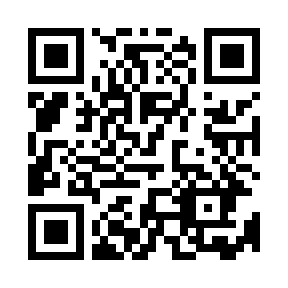 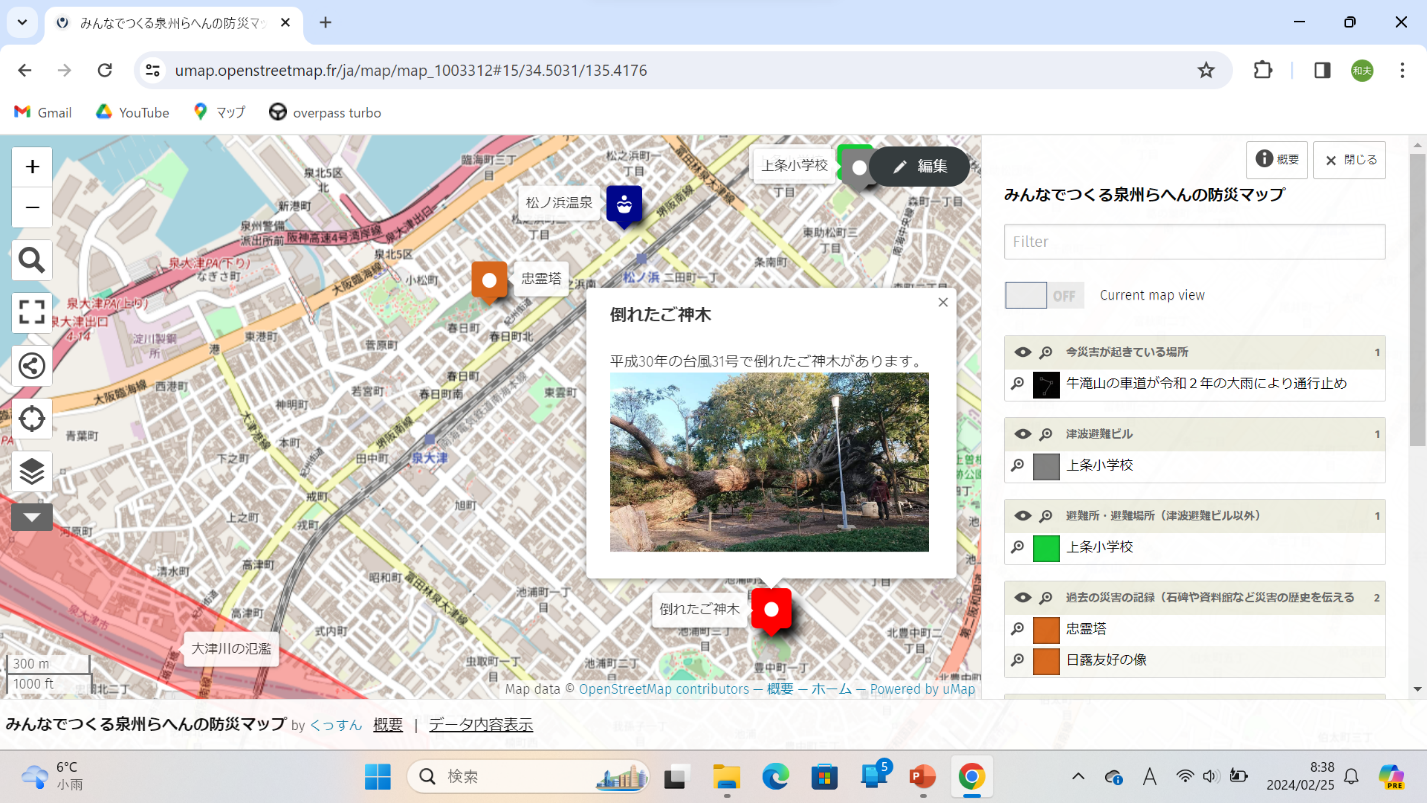 @OpenStreetMap contributors
ダウンロードとサイトへの埋込は
Share and downloadをクリック
データ内容表示で
地物の一覧を教示
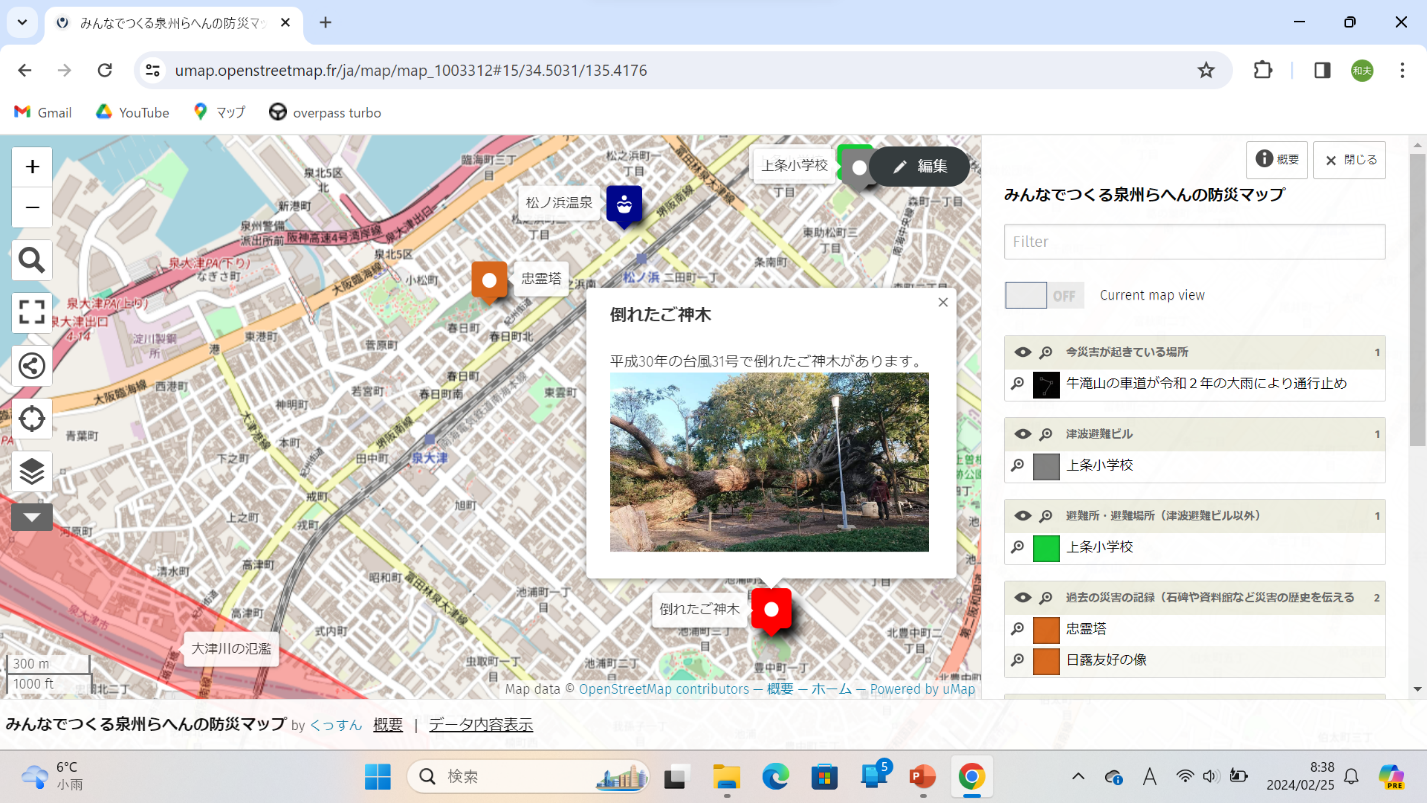 @OpenStreetMap contributors
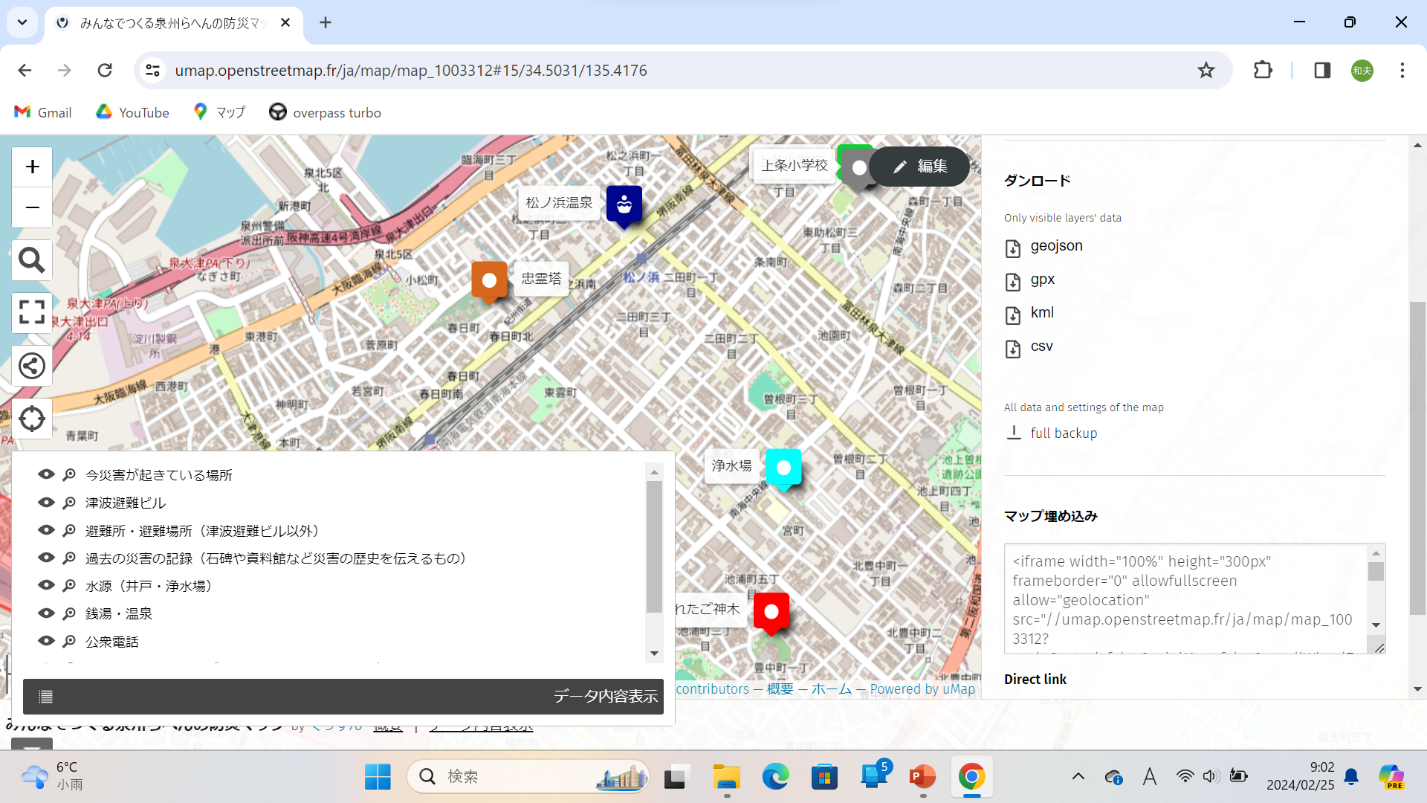 @OpenStreetMap contributors
表示している地物を
ダウンロード

レイヤを表示・
非表示にすることで
ダウンロードする
地物を変更できる
菱餅みたいなマークを押して
目のマークをクリックすることで
表示するレイヤを選択できる
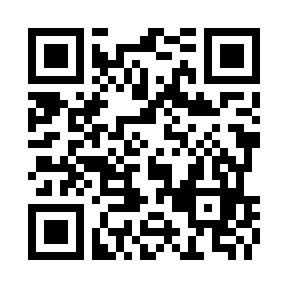 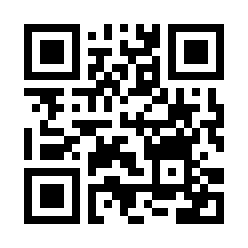 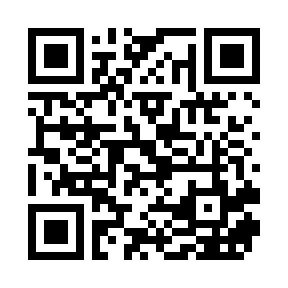 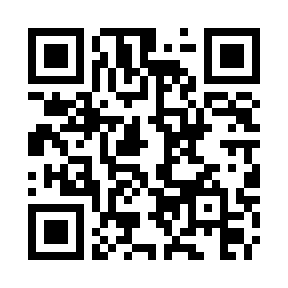 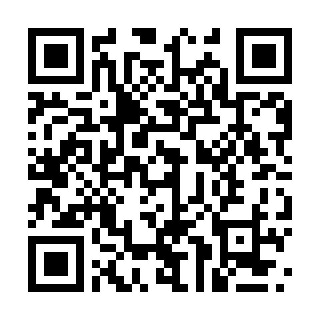 uMap
OpenStreetMap
の著作権ページ
CC0
（著作権関係）
防災マップ作り
ブログ
OpenStreetMap
CC-BY　泉大津市立北公民館サポーターチーム　和歌山大学岸和田サテライト友の会
　　　　　泉州らへんでオープンデータとGISを楽しむ会　泉大津みんなの楽校　くっすん
入力時の注意
　・二次利用可能とするため、他の著作物（本・パンフ・サイトなど）の情報は入力不可
　　必ず自分で現地調査したものか、許諾のある資料を入力してください。
　・総合防災マップからの書き写しの場合は概要欄に出典を要記載
　　例「〇〇市総合防災マップ2022版より〇〇津波想定区域を転記」
　・外部サイトのリンク先を表示する場合は、概要欄に[[リンク先のアドレス]]を入力
　・写真を表示する場合は、概要欄に{{写真のアドレス}}を入力
　　基本的に、写真の転載は不可になっていると思いますので、
　　写真はご自身が撮影し投稿したものからリンクをつけてください。

　・ダウンロードしたデータが使いやすいので、基本的にポイント（点）で入力してください。
　　道路や川、災害の区域など、ポイント（点）で入れにくいものは、ライン（線）、エリア（面）で
　　入力してください。
　・まず、レイヤ（津波避難ビルや避難所など）を選択
　・名称を入力、概要は入力しなくてもOKです
　・ピンの色は、レイヤごとに統一しているので、変えないでください。
　・わかる範囲のみの入力で大丈夫です。どなた（未来の自分？）でも情報を追加できます。
　・CSVファイルにするときずれるので、名称には半角コンマ「,」は使用しないでください。

書き写しの許諾のある資料
　・泉大津市総合防災マップ（2024年2月22日）

OpenStreetMapへの活用について
　・防災マップは著作権フリー（CC0）にしているので
　　uMapのデータを使ってOpenStreetMapに入力できます
　・情報源（source）は「みんなでつくる泉州らへんの防災マップCC0」

OpenStreetMap用タグ一覧
uMapへの地物（施設の情報等）の追加と、画像の追加方法
①
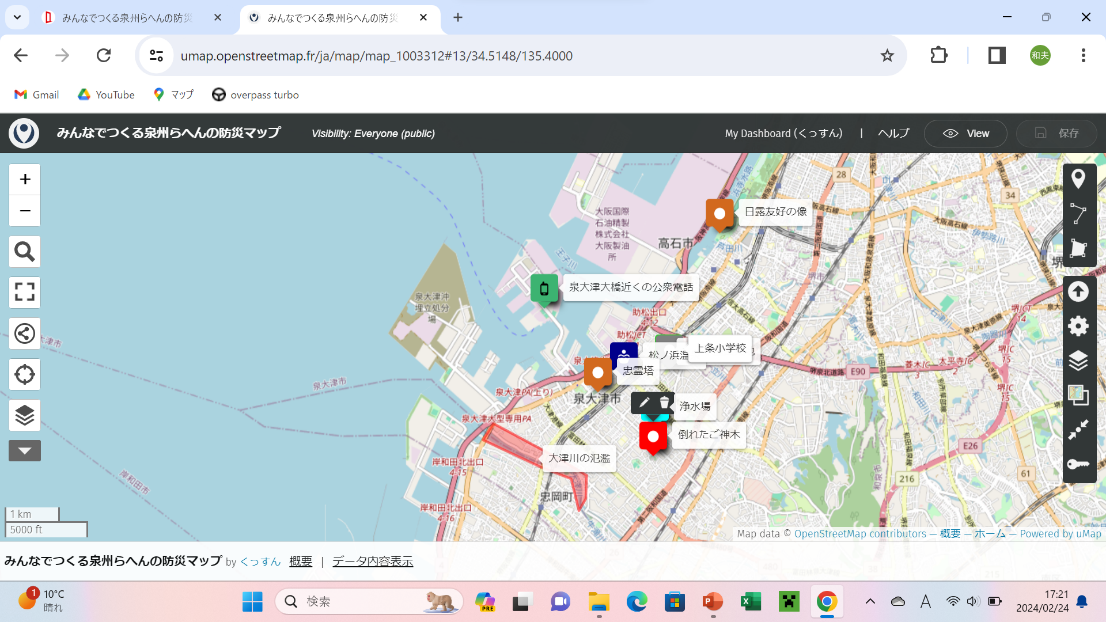 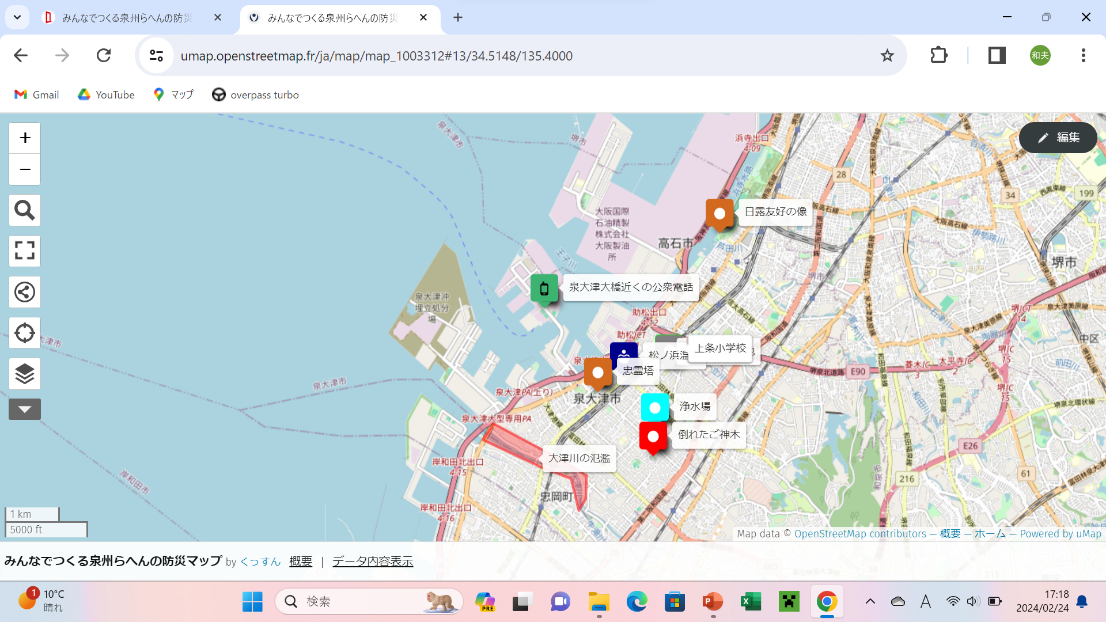 ②新しい地物を
　追加する場合
　ポイント（点）、
　ライン（線）、
　エリア（面）から
　選んでください
②
①右上の
　編集を押して、
　編集モードに
　してください
レイヤ情報等は
管理者しか編集
できないため
表示されません
@OpenStreetMap contributors
@OpenStreetMap contributors
③地物の内容を
　編集する場合
　ペンマークを
　クリック
　（削除はごみ箱）

④地物のレイヤ
　名称・概要を
　入力
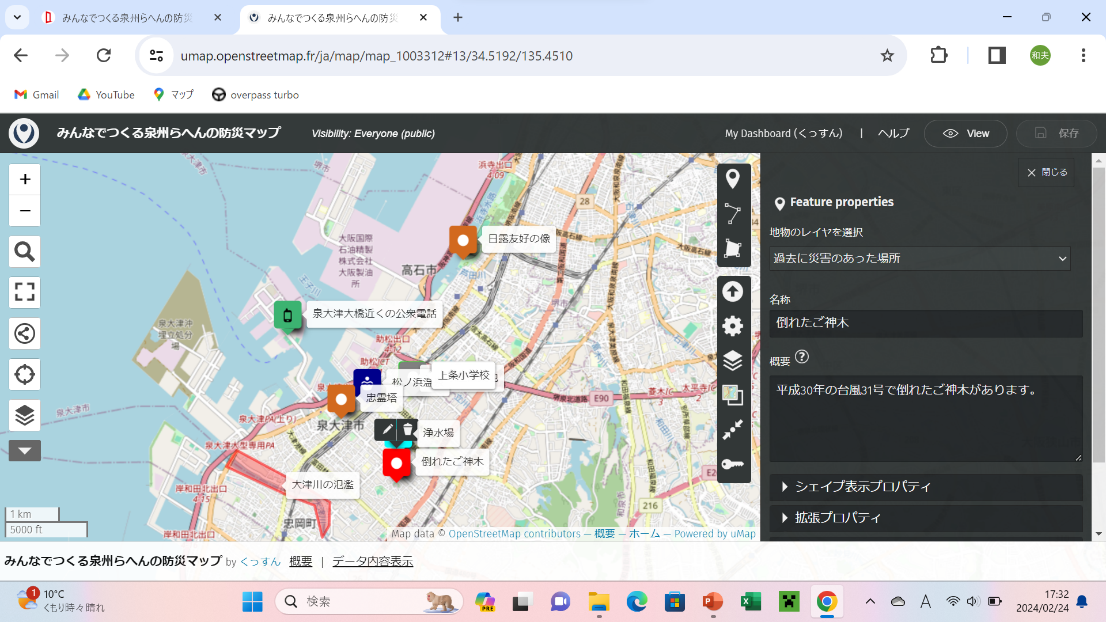 @OpenStreetMap contributors
④
③
⑤画像を追加する場合
　直接画像を投稿できないため
　他のサイトに投稿されている
　画像にリンクを貼ります
　画像を右クリックして、
　「画像アドレスをコピー」します

　基本的に画像の転記は不可
　ご自身が撮影した画像を転記
　してください。
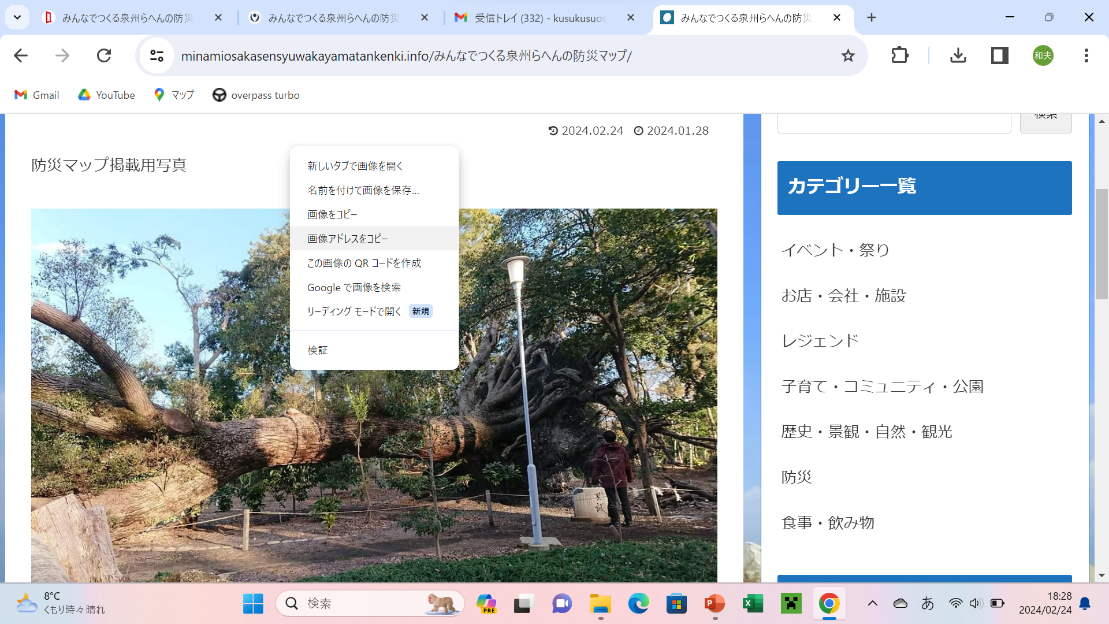 ⑤
⑦
⑧変更した地物を選択
　画像が表示されます
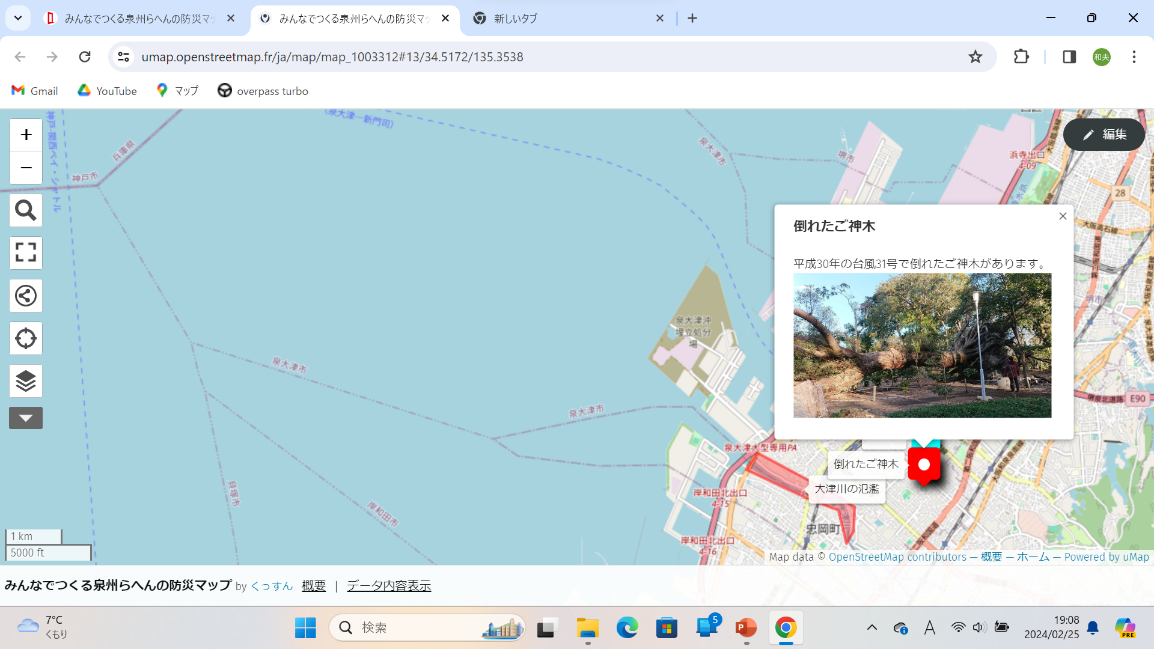 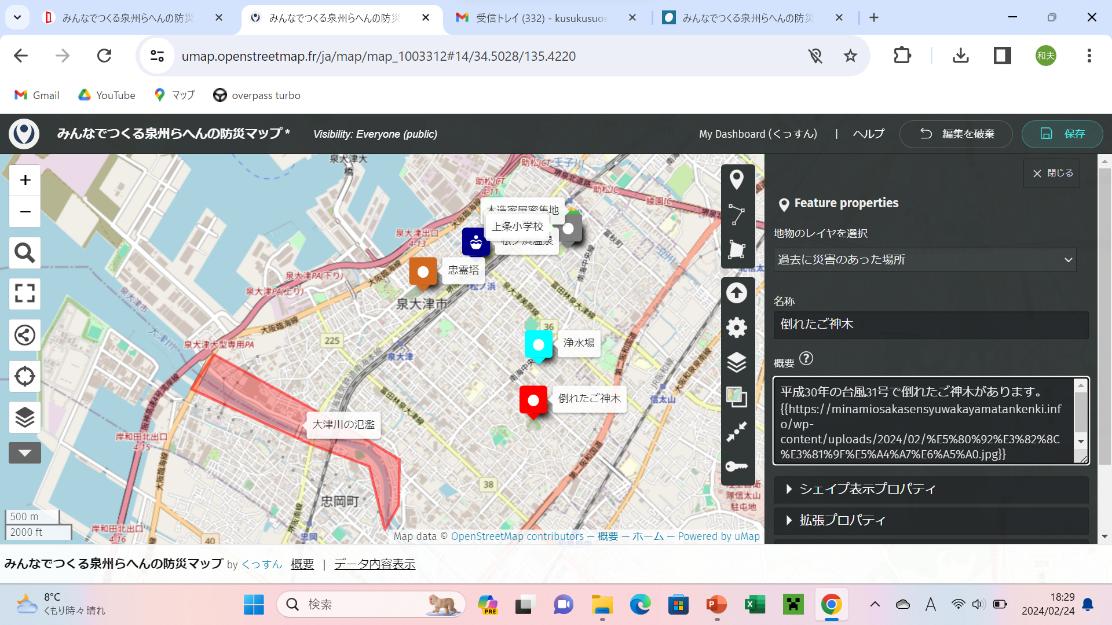 ⑥概要欄に、
　{{}}で囲う形に
　画像アドレスを
　貼り付けします

⑦保存を押します
⑥
⑧
@OpenStreetMap contributors
@OpenStreetMap contributors